WELCOME TO
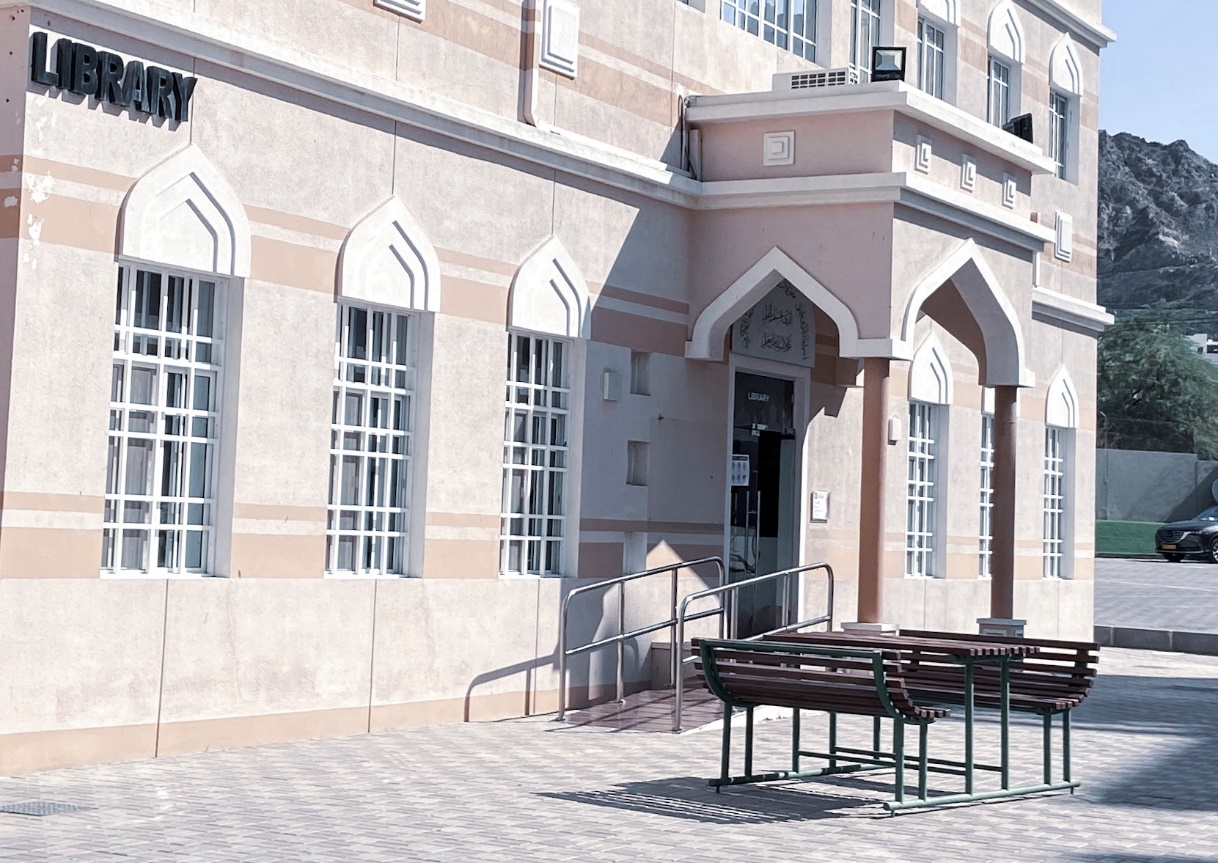 MAJAN COLLEGE LIBRARY
Library Information
Opening Hours:
From 8:00 a.m. to 8:30 p.m. Sunday to Wednesday . 
From 8:00 a.m. to 3:00 p.m. on Thursday.
Location: Bustan Al Marifa 

Contact Details:Tel: +968 24730443 / 413Email: library@majancollege.edu.om    
WhatsApp; 93691208
Library Services
Borrow books
Use printers.
Use the photocopier (RO 0.100, 1.000,3.000 for recharge credit) Online Payment or cash.
Use computers
Using online resources (Masader)
Student  ID card is needed for borrowing and renewing books
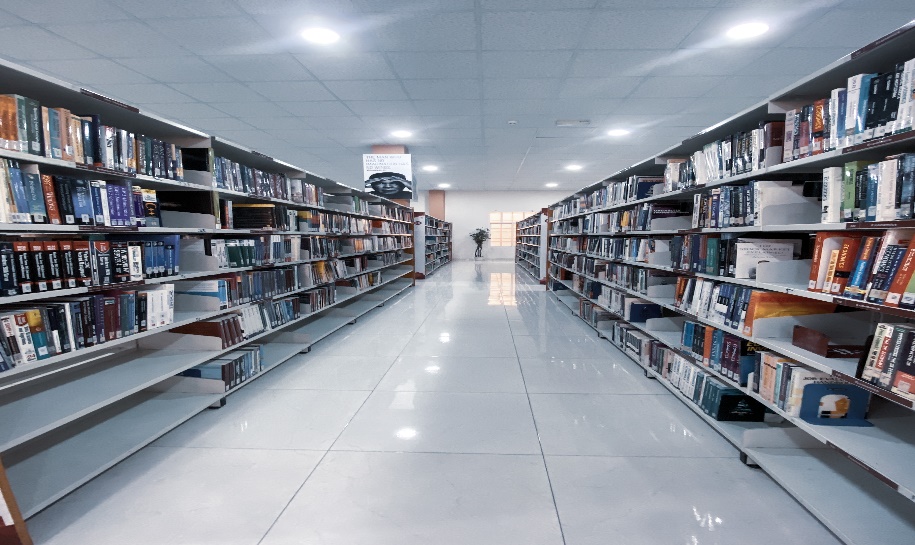 Borrowing books
You must have a student ID card
You  can borrow 4 books for 2 weeks  (Foundation)
You should take care of borrowed books
Do not lend your card to anyone else to use.
If let us know if you lose your card
Check your college email daily. All notices will be sent to this email address.
Note 
Renewing books and fines


Return borrowed books or renew them on time
You pay 100 Baisas per day, per book if returned late. 
You can renew at the information desk and via MUC library portal. 
You will need your student number.
Self Service station
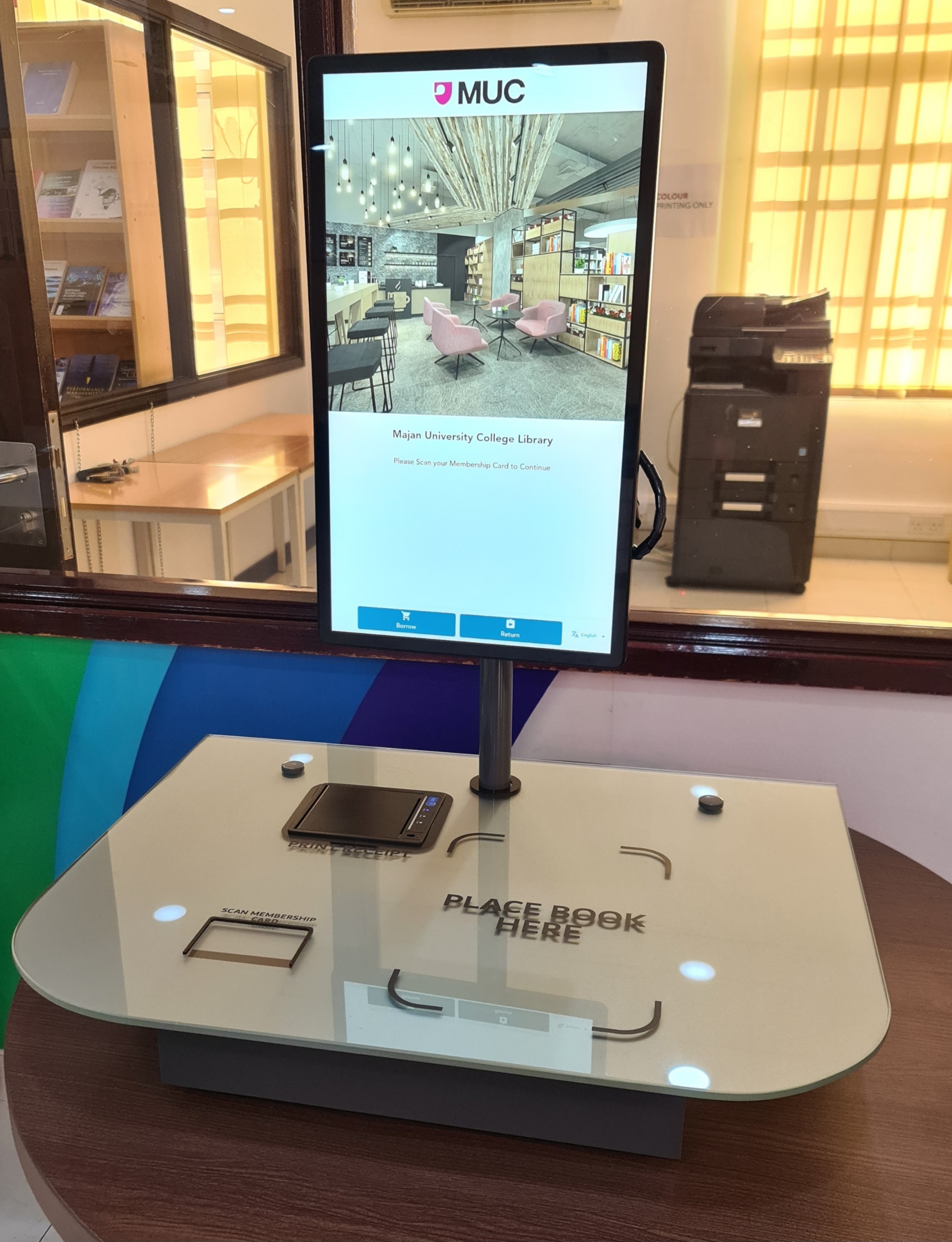 Photo copying, Printing and Scan services
Four self-service photocopiers are available.
Use your Student ID card number to operate. 
You can scan documents.
Photo copying, Printing.
Scan services are also available in Black & White and color.
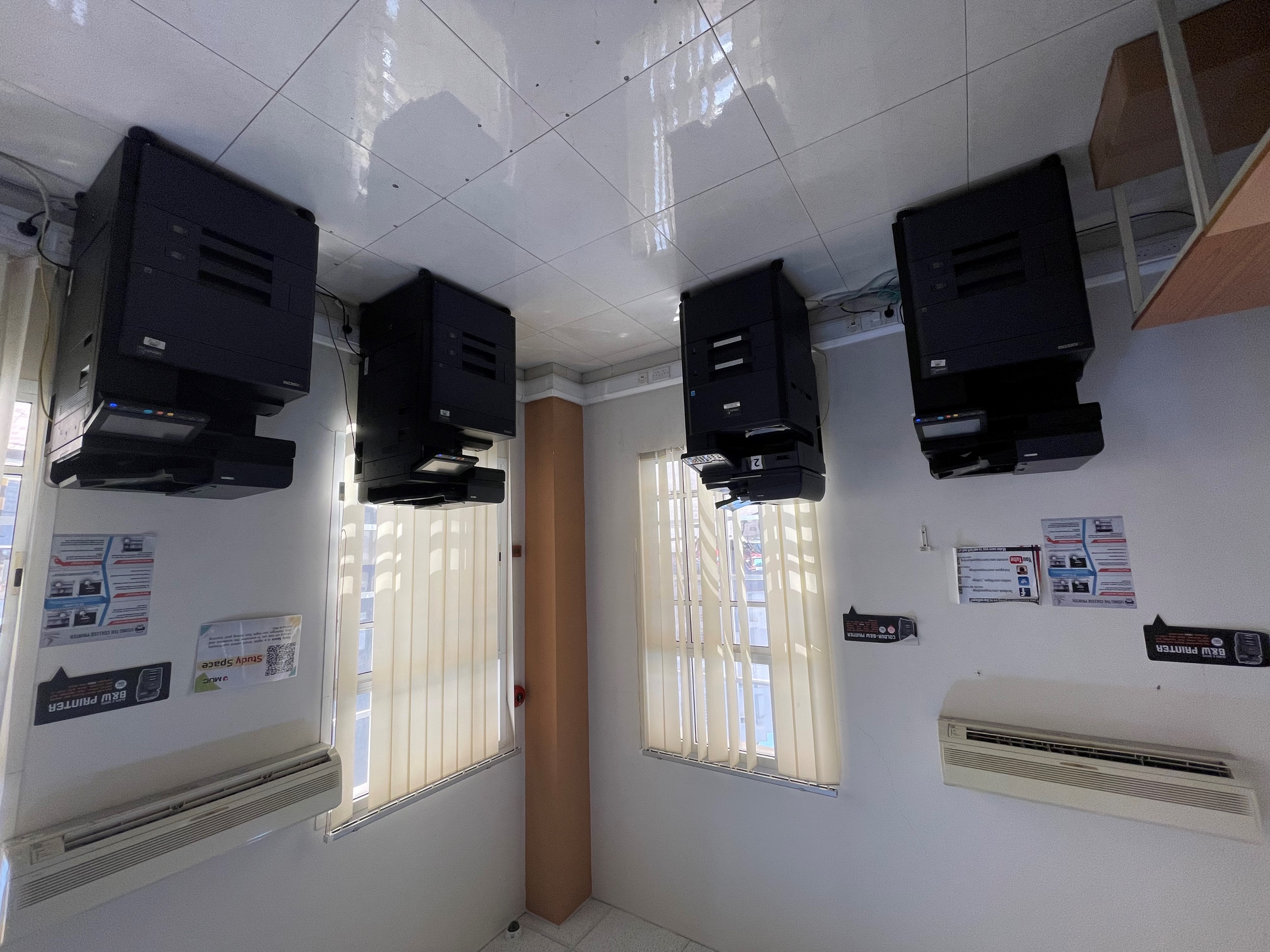 While  in the library
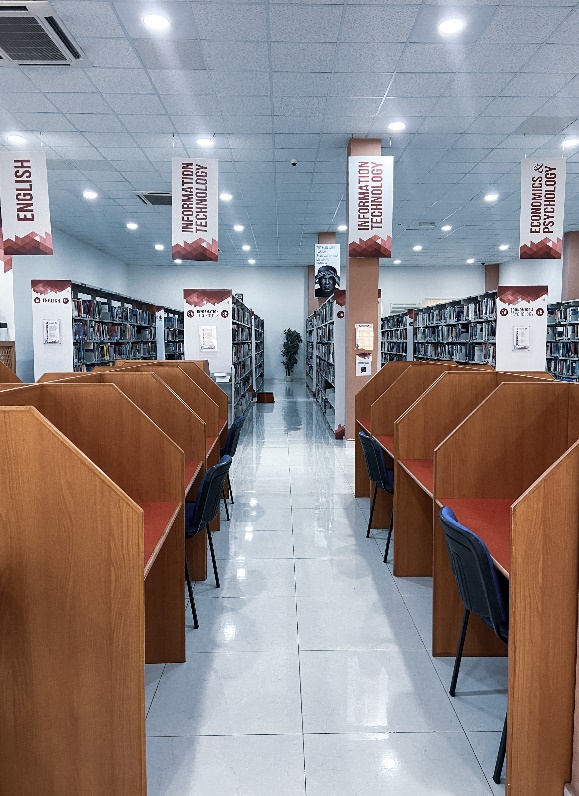 Do not sit and chat with your friends.

Switch your mobile phones to silent

Do not eat or drink. (bottled water is acceptable)

Do not talk loudly

Be quiet and respect other library users
Think Cube
In the LRC
The Think Cube has been created to support MUC students in various activities,
including group study, group discussions, and tutorials. To reserve this room, kindly visit
the Library Helpdesk.
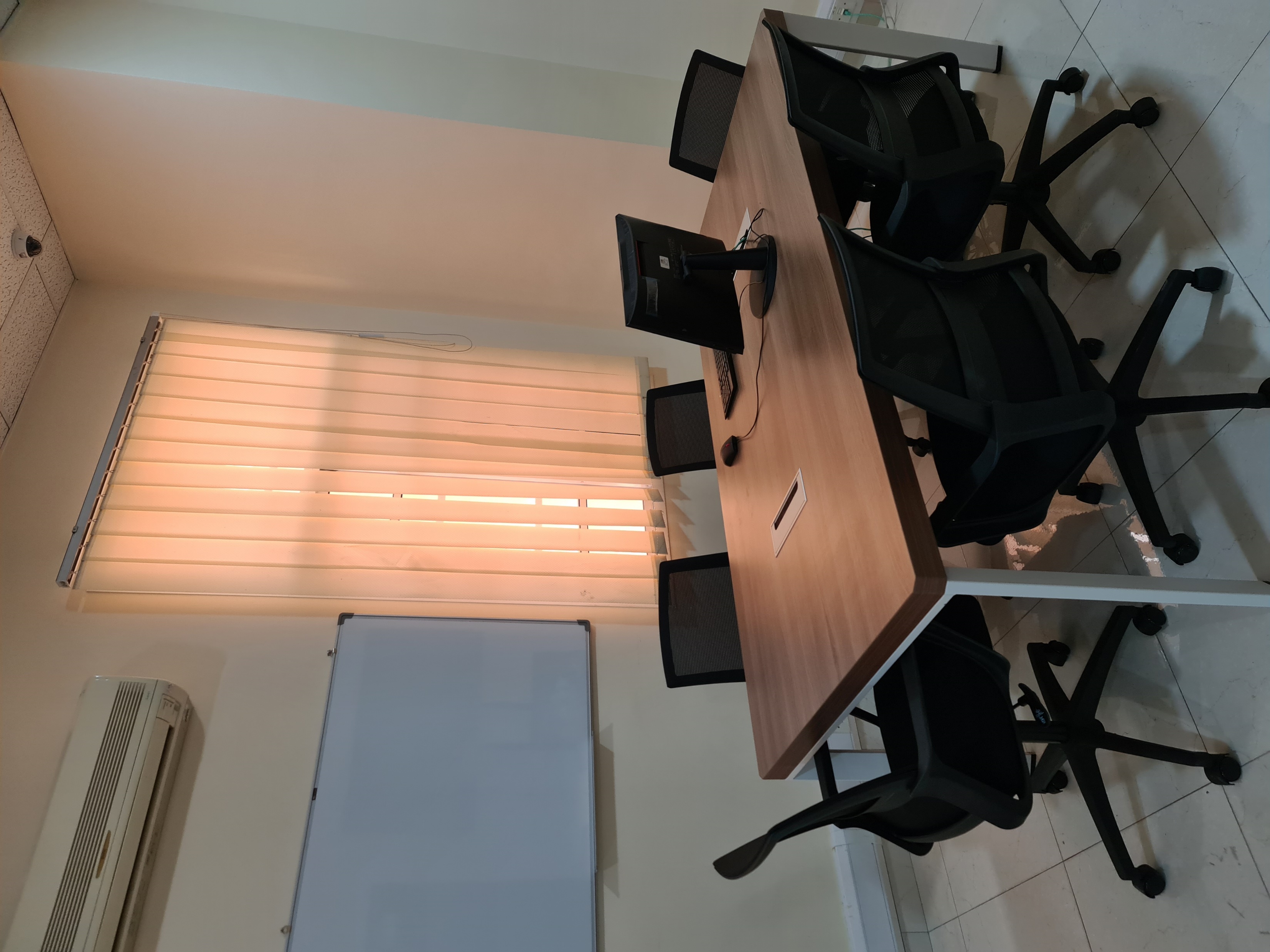 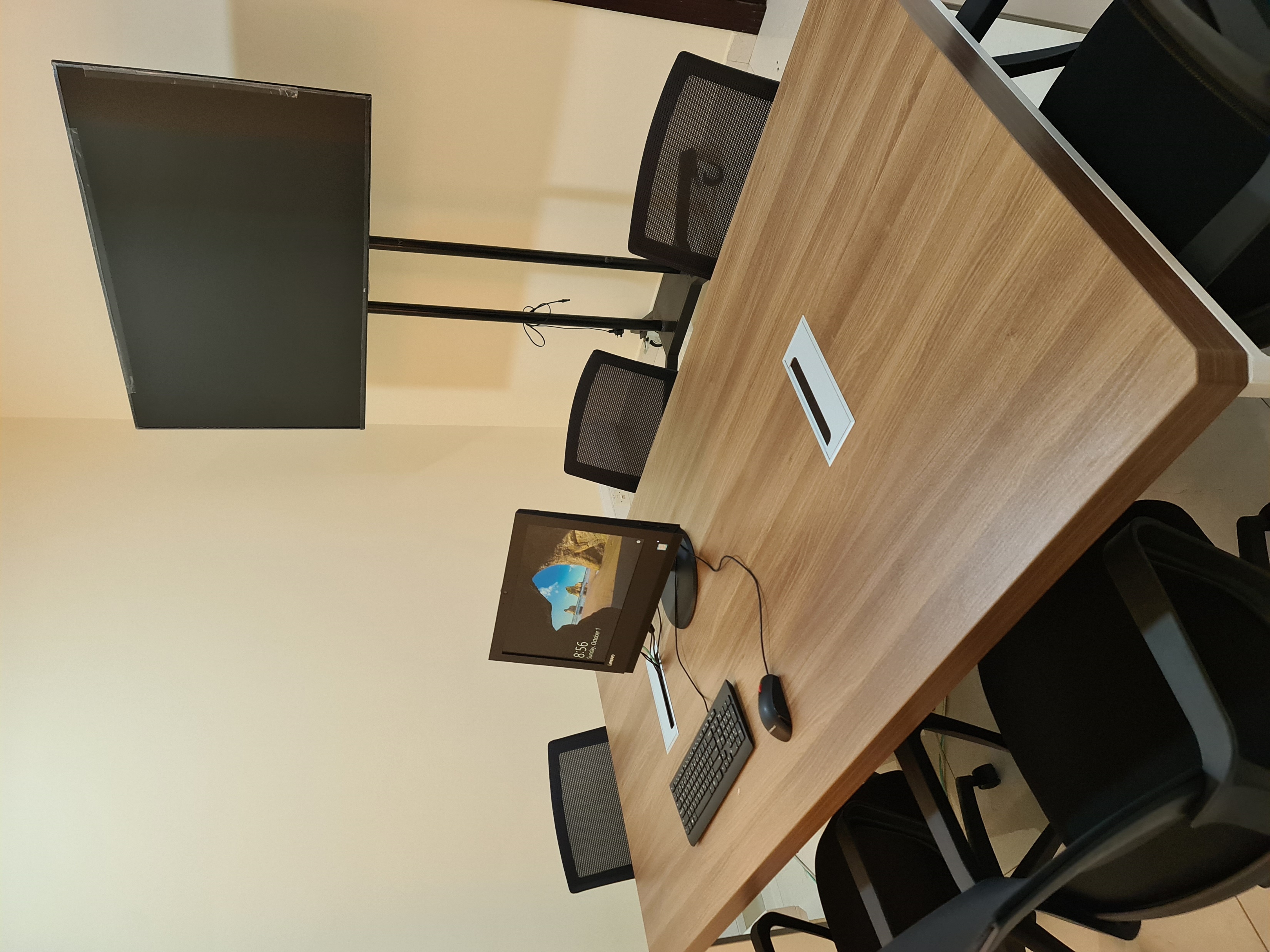 Discover Oman section &New arrivals & daily news paper
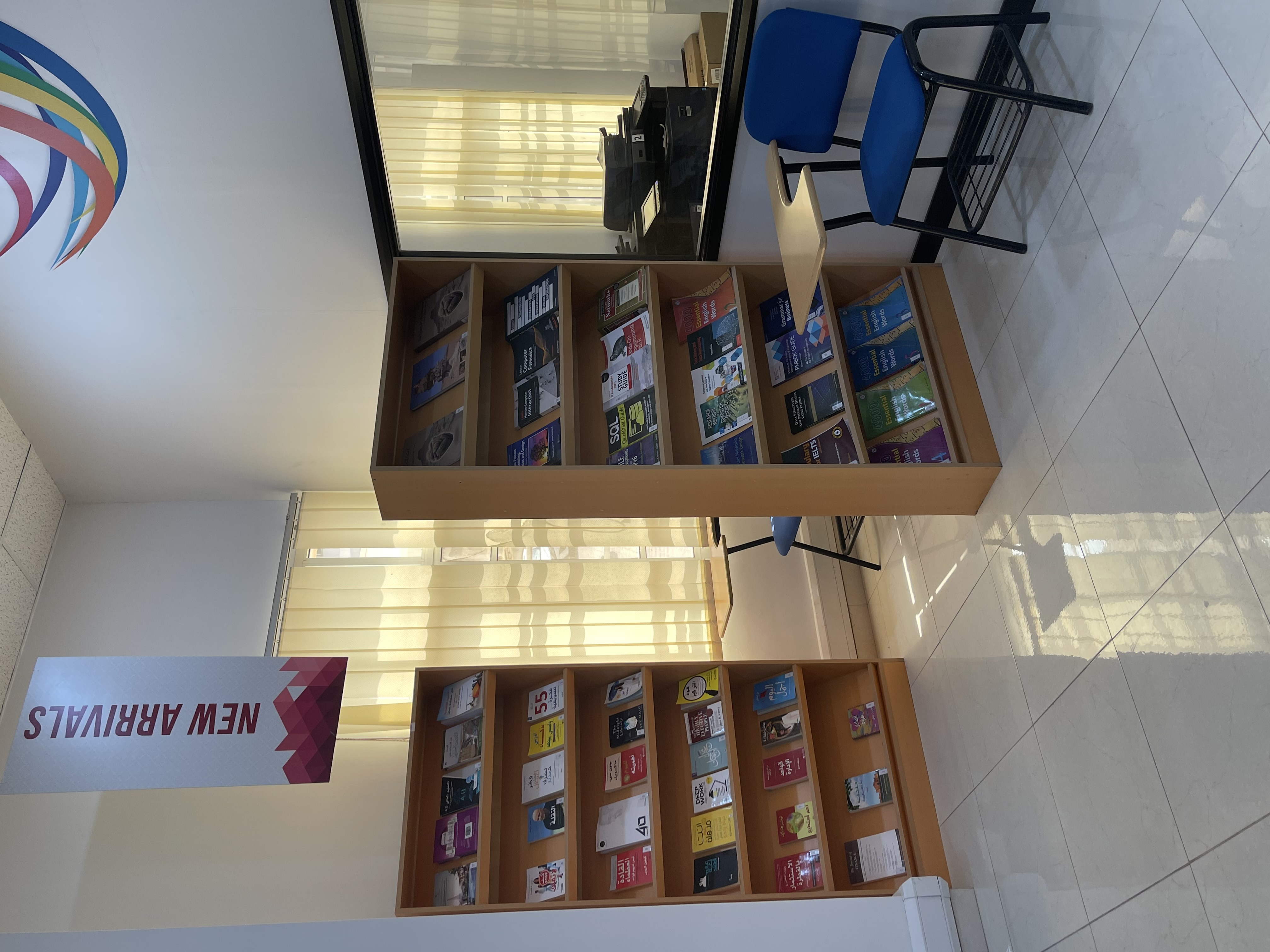 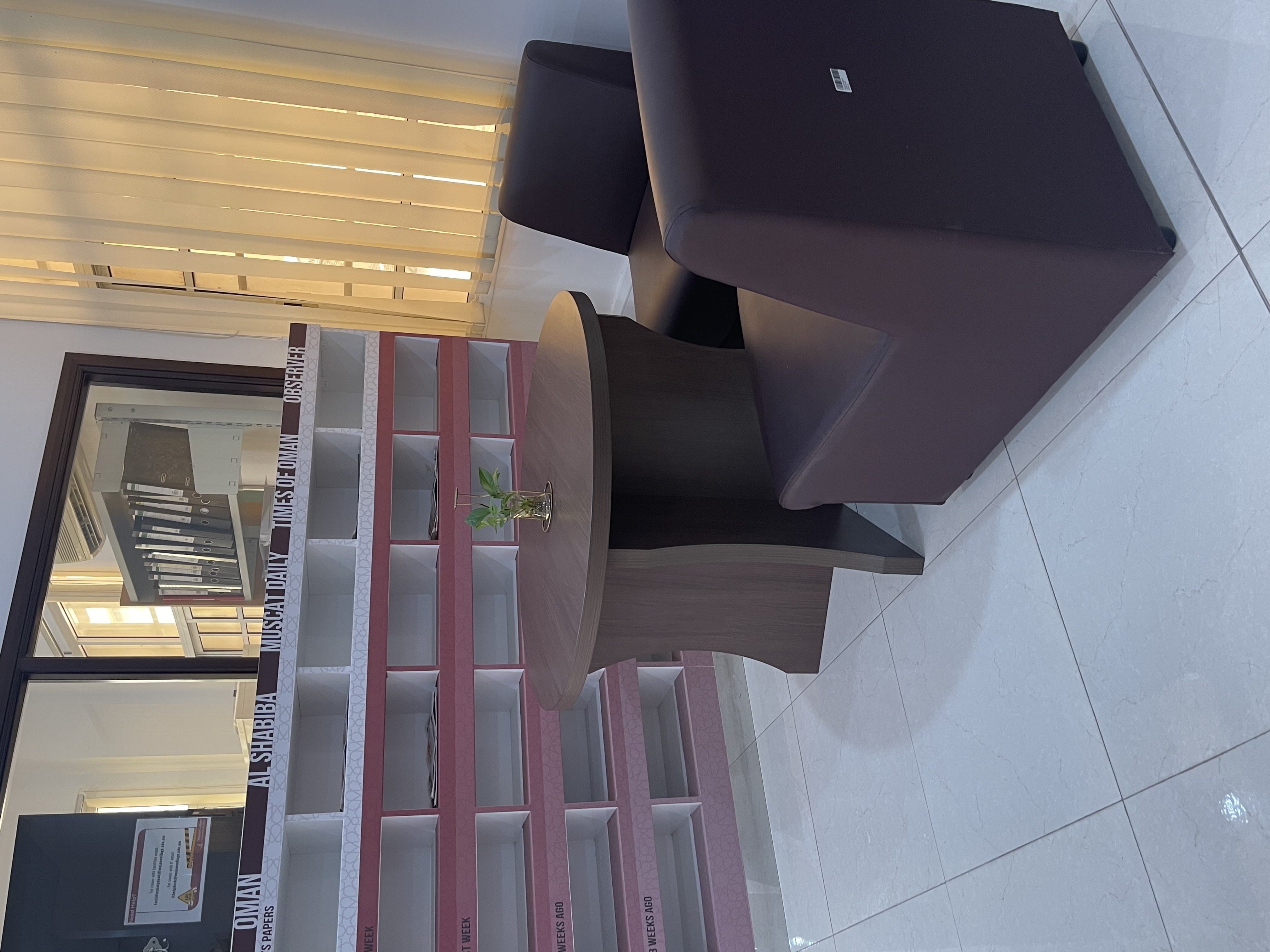 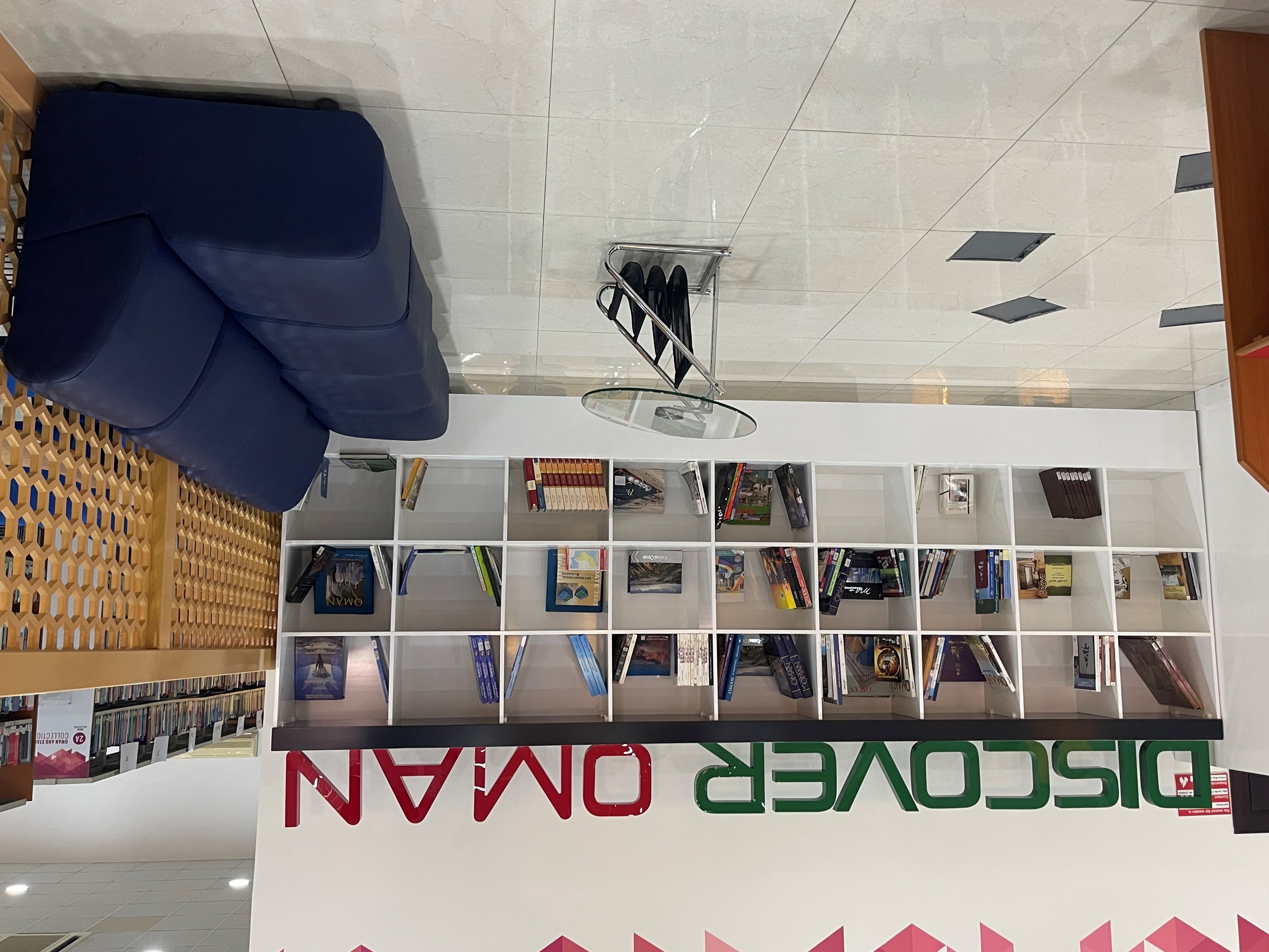 Who can I ask for help ?
All library staff will help you

Mrs.  Maha AL_Zadjali
Mrs. Asma  AL_ Ghielani
 Ms.Maha AL-Araimi
Information Desk
Services include: -
General queries
Help and advice regarding library resources
 Training sessions on how to use electronic library databases and e-journals etc.
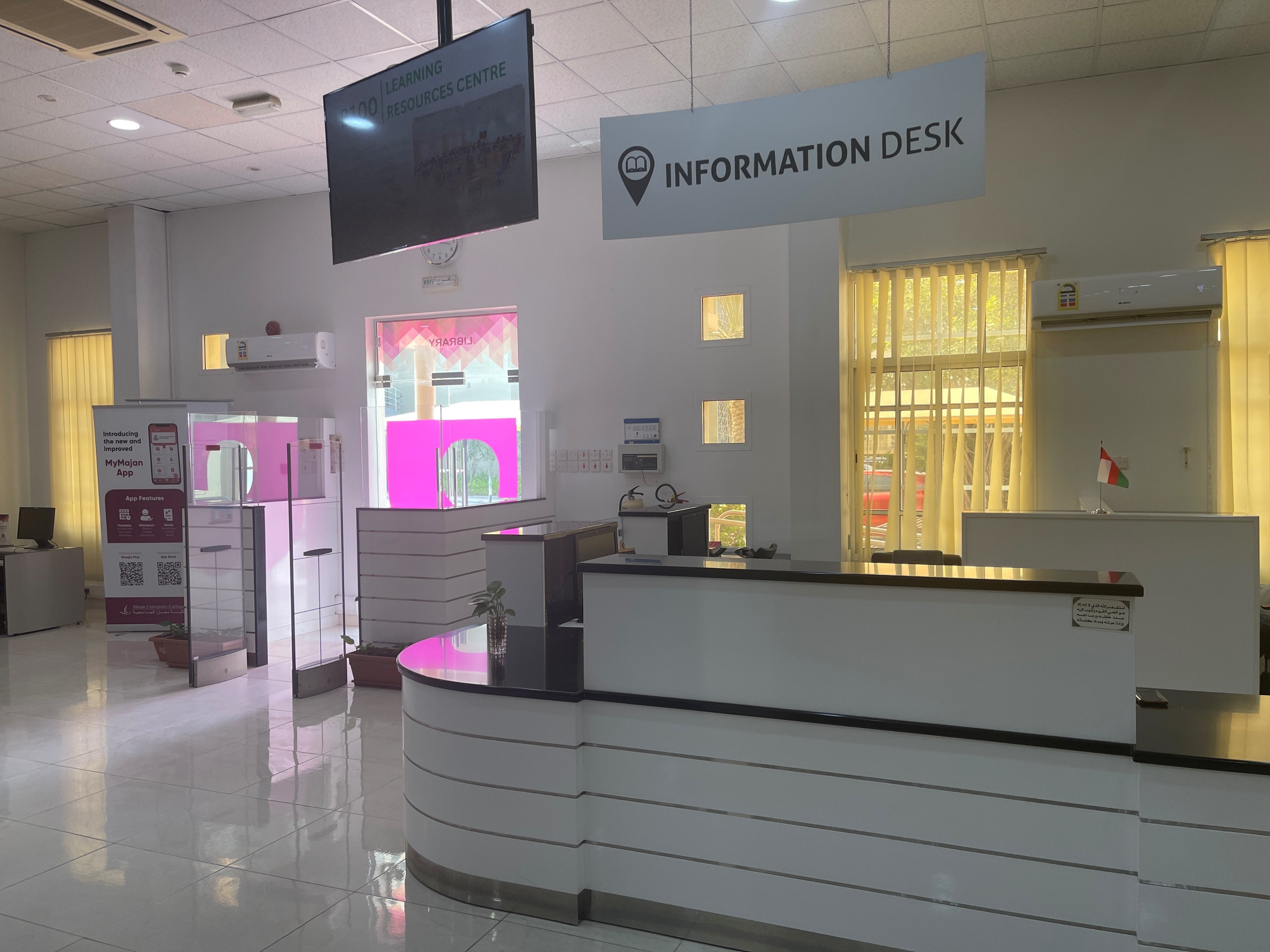